«Биопоэма» әдісі
Мақсаты:Алғашқы сабақ кезінде бір-бірімен танысу, жан-жақты ақпарат жинақтау, ол ақпаратпен бөлісуТиімділігі:.Топтағы таныстықты арттырады, өз ортасындағы ұқсастықты табады, ізденімпаздыққа жетелейді.
Қолданылуы:А-4 парақты 8 бөлікке бөліп,әр бөлікке өзі туралы маңызды ақпаратты толтырады. Мәліметтерді толықтырып болған соң,бүккіл топ мүшелерінің  біреуінен ұқсастықты байқау,саралау мәліметті толықтырады.
«Биографиялық поэма» (Биопоэма)
Есімім (Өз есіміңізді келтіріңіз)
Мен қандаймын? (Өзіңізді сипаттайтын үш сын есім келтіріңіз).
Сүйікті іс-әрекеттерім (Қол боста айналысуды құмартатын үш әрекетіңіз, хобби)
Неден қорқамын, сескенемін? (Өмірдегі қорқыныш пен қауіптеріңіз)
Өмірлік қағидам (кредо) (Өмірде ұстанатын басты қағидаңыз, ұраныңыз)
Сүйікті ақын-жазушыларым (Қандай ақын-жазушыларды ұнатасыз?)
Сүйікті тағамдарым (Қандай тағамдарды ұнатасыз?)
Менің жетістіктерім (Отбасыңызда, оқуда, жұмыста қандай жетістіктеріңіз бар?)
Менің арманым (Бір арманыңызды атаңыз)
Тегім
ТестВы будете богатым или бедным?
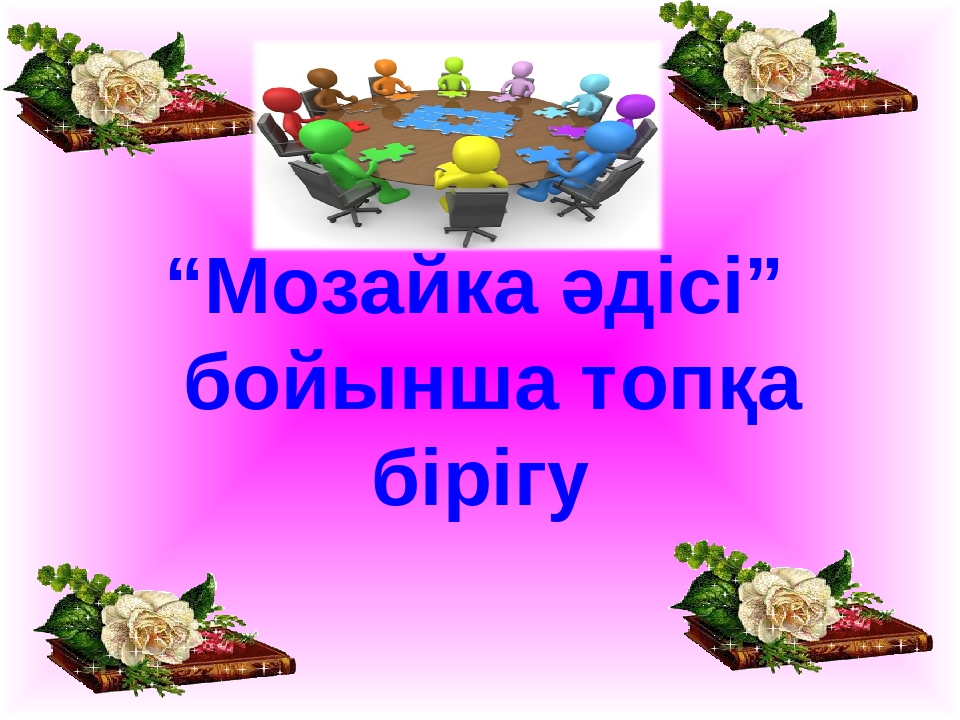 Логикалық сұрақтарСанаңызды сергітетін 7 сұрақ
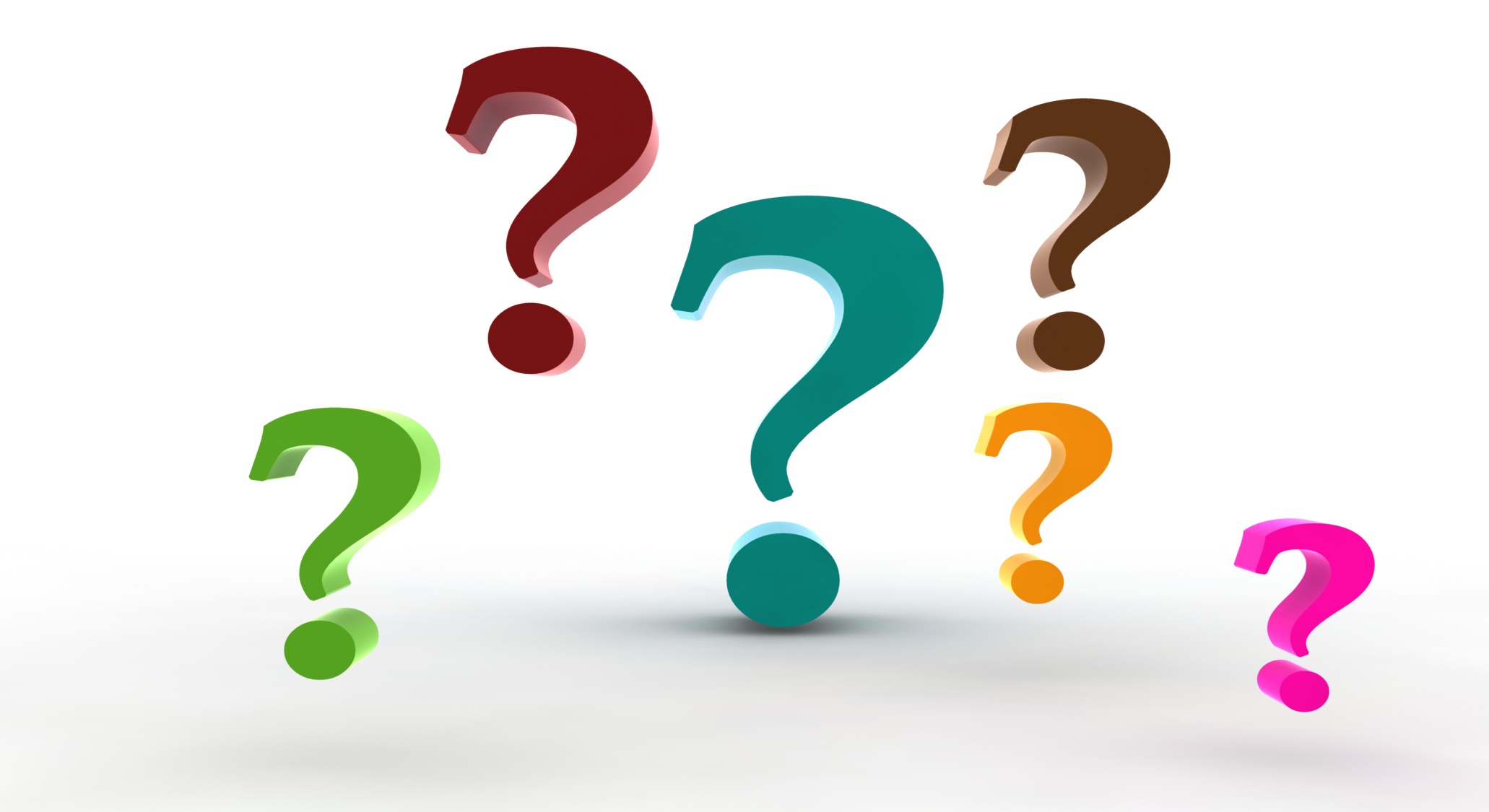 методВыбирай и бросай«Таңда да,таста» әдісісабаққа кіріспе немесе бекіту сұрағы ретінде қолдануға болады
Мінсіз оқушы қандай болу керек?Сіздің ойыңыз?Жекетоп арасындағы пікірлер
«Балмұздақ таяқшалары»әдісі
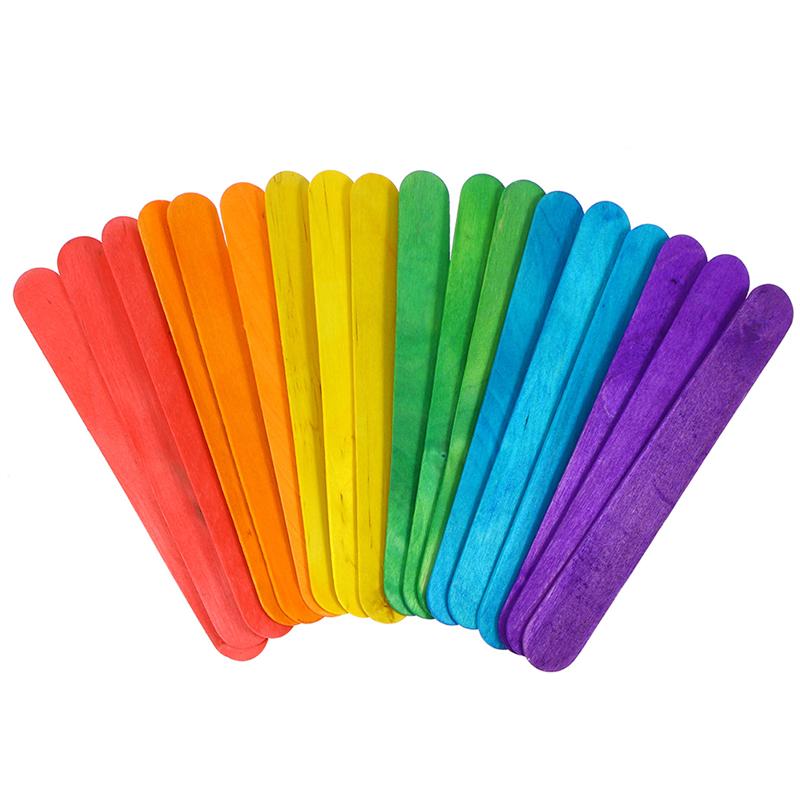 Логикалық сұрақтарСанаңызды сергітетін 7 сұрақ
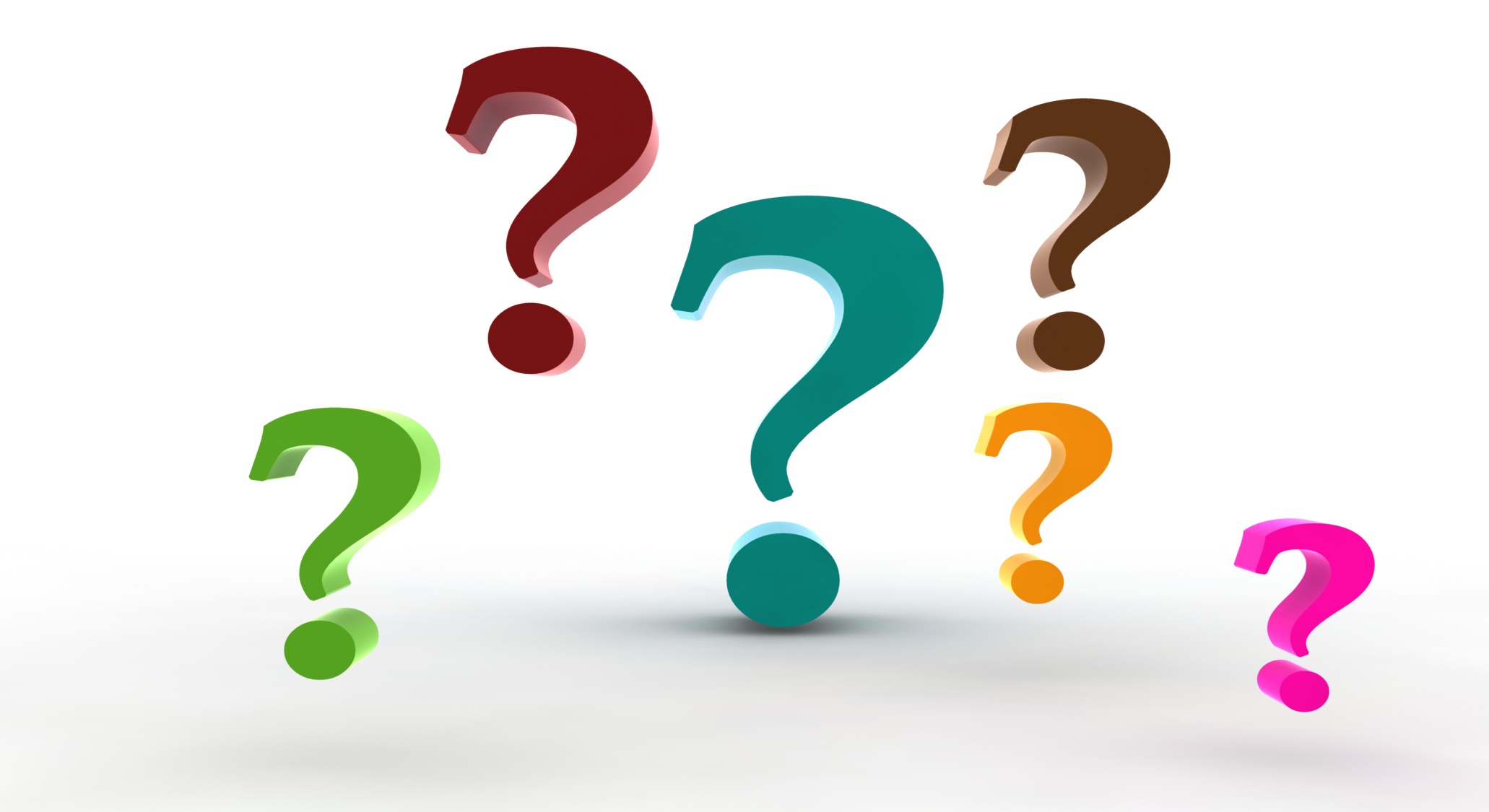